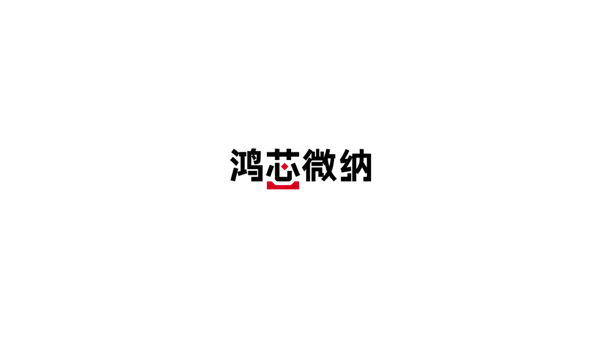 模型降阶
芯之所至  皆有鸿芯
王佳敏
2023年05月11日
打造完整的国产芯片数字EDA平台
01.
02.
03.
引言.
传输函数，稳定性和无源性.
模型降阶常用技术.
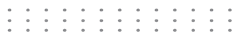 2
01.
引言.
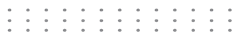 3
虚拟设计环境
当今科学技术的研究中，仿真起到越来越重要的作用；
仿真，除了经典的物理学理论与实验，组成了第三学科（the third discipline）；
在许多物理、化学和其他工序前需要在计算机上作例行的仿真。虚拟设计环境解决了大量问题，以减轻设计师、工程师的工作量。新产品研发设计得更快、更可靠，且不用在原型上花费巨大。
促使当今复杂仿真的一个重要因素是计算机算力的不断提高（Moore 定律）。计算机算力的提高与数值算法的发展携手前进。线性方程组的迭代法是算法加速的重要推动力。作出重要贡献的算法有共轭斜量法 (Conjugate Gradient) 、不完全Cholesky分解的共轭斜量法 (ICCG, biCGstab)、多重网格法 (Multi-Grid)。
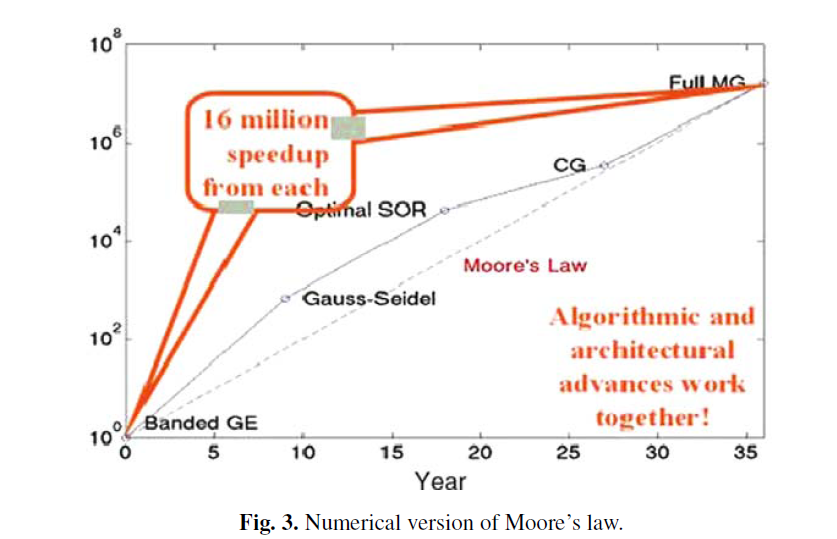 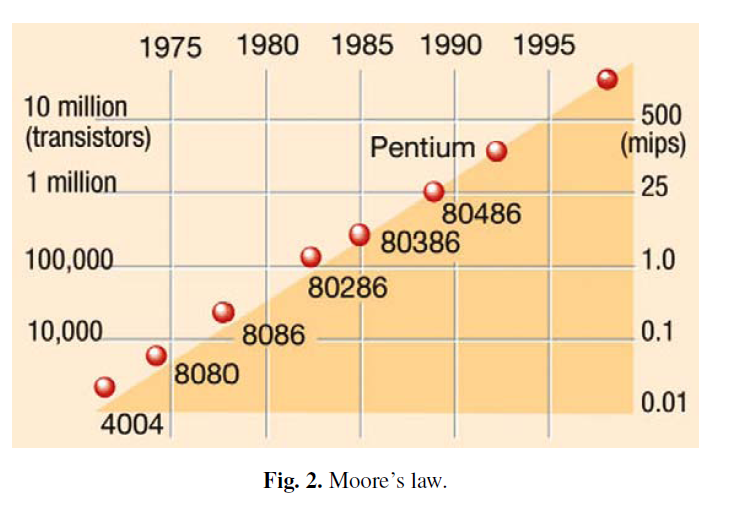 5
紧致模型描述
前两页讲述的发展史有一个对立面。计算机和算法性能的增长降低了开发精巧的、老练的、充分利用研究对象性质、解法的需求。
几十年前，是否利用由精确但是耗时的仿真来生成特殊的基函数，当时是一个问题。
模型降阶
模型降阶是系统与控制论这个学科中提出的，用于研究降低系统的复杂程度并且尽可能保持输入输出行为。当今（PVL算法提出后）不仅是系统与控制论，数值分析中也对模型降阶作大量研究。
模型降阶用来简化动力系统的复杂程度，使得后续的仿真能在一个可接受的范围（计算时间、存储量）。
模型降阶要抓住研究对象的主要特征。例如在降阶的初始截断，只要用到原始模型最基本的特征。到了一个关键时刻，降阶停止。此时原始模型所有的性质都以一定的精度逼近了。上述这些都要自动完成。
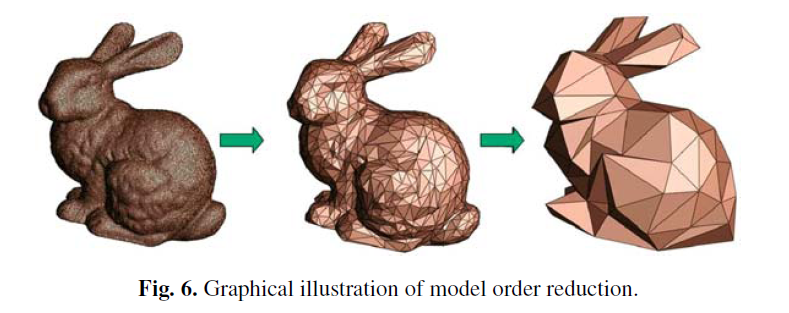 动力系统
9
投影逼近
10
11
02.
传输函数，稳定性和无源性.
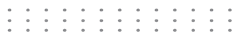 12
传输函数
矩
极点和留数
稳定性
正实矩阵（positive real matrices）
无源性(passivity)
03.
模型降阶常用技术.
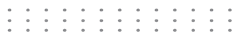 22
参考文献
Model Order Reduction, Theory, Research Aspects and Applications, W.H.A. Schilders, H. A. van der Vorst, J. Rommes, Springer-Verlag, Berlin Heidelberg, 2008.
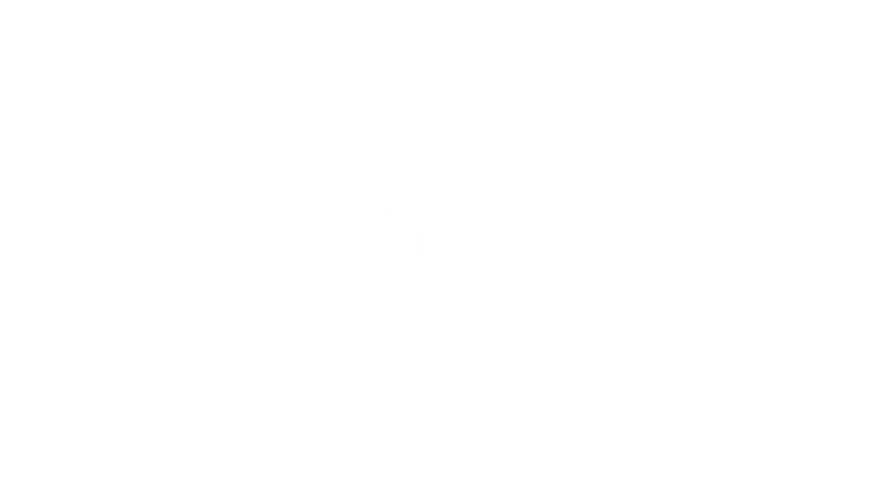 THANK YOU
WWW.GIGA-DA.COM
邮编：518000
电话：0755-61018899
邮箱：info@GIGA-DA.COM